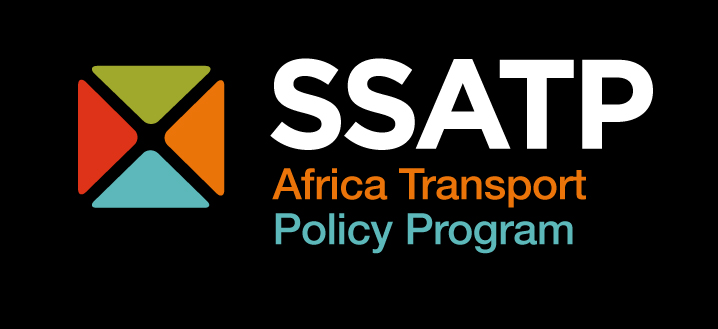 SSATP Strategic Priorities
Annual Meeting, December 2012
Jean-Noel Guillossou
Program Manager, SSATP
Introduction
The need for priorities
Introduce focus in program management 
Need for selectivity under resource constraint
Comparative advantage
The choice of priorities
Point of view of the user
Goods are difficult to trade within and across region
Unpredictable, difficult and costly urban travel
Road transportation - major cause of loss of life and property 
In addition: Specific needs require specific responses
Principles
Chose strategic orientations rather than priority activities to give flexibility
Optimization of resources 
Maximization of impact
Measurable outcomes
Recurring and widespread regional challenges
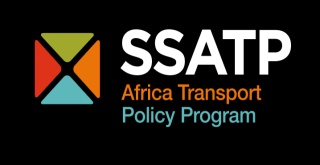 [Speaker Notes: Kampala annual meeting flagged the importance for SSATP to work on urban mobility.]
The coherence of priorities
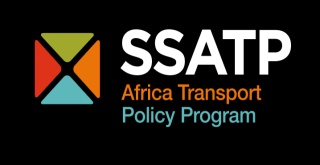 Process
The choice of strategic orientations: 
consistent with knowledge creation, knowledge sharing, & knowledge application approach
Inclusion of capacity building to support policy development and implementation is added value
Sustainability beyond SSATP support
Stakeholder consultations
Regional integration (Cotonou and Mombasa)
Urban mobility & accessibility (Addis Ababa)
Road safety (Addis Ababa and Lusaka)
All priorities (Online Survey)
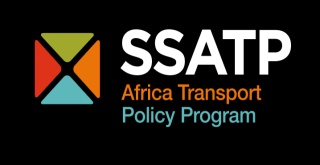 [Speaker Notes: knowledge creation (toolbox/toolkits/guidelines such for creation of transport observatories, concessioning of railways or development of pro-poor pro-growth transport strategies; “Think tank” on emerging trends and issues; definition of methodologies; problem analysis and impact analysis), knowledge sharing (coordination in support of coherent program across development partners and promotion of regional integration dialogue among Regional Economic Communities; cooperation for exchange of experience and sharing best practices; provision of technical expertise; policy  sensitization; study tours; case studies; technical notes and dissemination) and knowledge application (advocacy work; pilot projects and technical assistance for policy development)
Sustainability: 
- Establish a system of managing contributions and ideas: transparent planning, team-based work, communication
- Connect stakeholders and the programme to create ownership: respond to the demand, interest in results, replicability
- Disseminate results: promote transparency and accountability
- Endorsement by the authorities
- Inform the society: communicate]
Cluster 1: Regional Integration
Policy framework for logistical efficiency
Develop a regulatory framework conducive to efficient service provision by (private) logistics operators
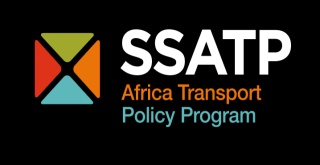 Cluster 1: Regional Integration
Building capacity within institutions for policy dialogues, development and implementation 
Develop institutional mechanisms and tools that enable definition and implementation of evidence based policies through inclusive policy dialogue
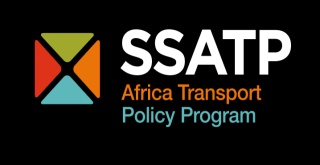 Cluster 2: Urban mobility and accessibility
Institutional framework for urban transport contributing to sustainable urban development  
Urban transport institutions: coordination and integration, and the respective roles of local authorities and national governments
Strategies to facilitate development of urban transport policies and piloting of strategies in some countries as examples from which others could learn.
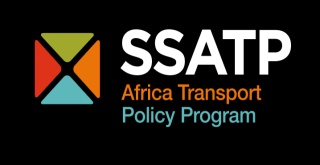 Cluster 2: Urban mobility and accessibility
Capacity building for urban transport 
Leadership competence in urban transport planning and management at policy level; 
Technical competence in urban transport at sub-national level; 
Advocacy and awareness building for linkages with sustainable urban development
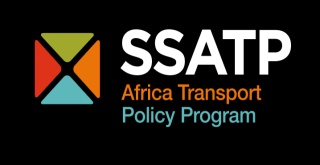 Cluster 2: Urban mobility and accessibility
Financing strategies for sustainable urban transport  
Mechanisms to finance the gaps in the operating cost of efficient public transport systems; and
Mechanisms to finance the cost of institutions/authorities to manage urban transport
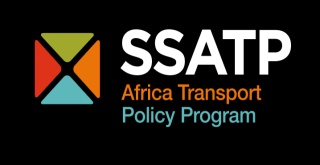 Cluster 3: Road Safety
Policy enhancements to better align country initiatives to UN Decade of Action  
Coordination among AU, ECA, RECs and countries for identification of policy gaps and priorities and provision of strategic guidance 
Monitor, review and advise on the implementation of global and regional declarations on road safety 
Creation of lead agencies (at country level) where they do not exist
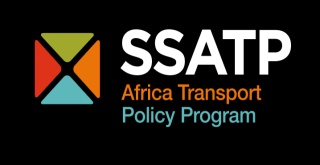 Cluster 3: Road Safety
Capacity building for effective road safety management 
Regional 
Enhance collaboration with regional transport sector associations (ASANRA, ARMFA, AGEPAR, Transport Associations etc)
Creation of RS sub-regional organizations  
Sharing of information and good practice 
National 
Road safety lead agency operational guidelines 
Conduct road safety audit 
Strengthen policy compliance and enforcement
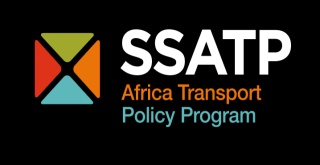 Framework for the discussion
Confirm priority of the three clusters:
Integration, connectivity and cohesion (regional corridors, national and rural networks)
Urban mobility and accessibility
Road safety
Confirm priority of emerging issues and specific needs
Governance
Sustainable transport
Inclusive and multidisciplinary approaches
Prioritization according to budget constraints
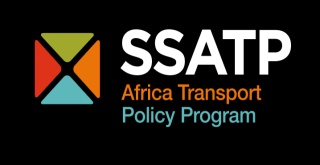 Connecting Africa
THANK YOU